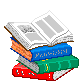 Задача представляет собой требование или вопрос, на который надо найти ответ, опираясь и учитывая те условия, которые указаны в задаче.
 
Фридман Л.М.
Урок одной задачи
Для покупки 8 компьютеров Управление образования выделило 158 400 рублей. Председатель Управляющего совета школы Иван Иванович нашел компьютеры дешевле на 3 300 рублей и купил 9 штук. 
На сколько рублей меньше он затратил на покупку?
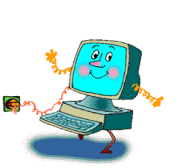 Анализ задачи
Для покупки 8 компьютеров Управление образования выделило 158 400 рублей. Председатель Управляющего совета школы Иван Иванович нашел компьютеры дешевле на 3 300 рублей и купил 9 штук. На сколько рублей меньше он затратил на покупку?
1)  9+8

2) 158 400:8

3) 158 400:8-3300

4) 158 400:9
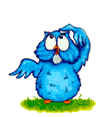 Для покупки 8 компьютеров Управление образования выделило 158 400 рублей. Председатель Управляющего совета школы Иван Иванович нашел компьютеры дешевле на 3 300 рублей и купил 9 штук. На сколько рублей меньше он затратил на покупку?
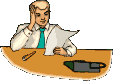 Сокращение задачи
Для покупки 8 компьютеров Управление образования выделило 158 400 рублей. Председатель Управляющего совета школы Иван Иванович нашел компьютеры дешевле на 3 300 рублей и купил 9 штук. На сколько рублей меньше он затратил на покупку?
Наращивание задачи
Преобразование задачи:
1. Анализ задачи
2. Сокращение задачи
изменение вопроса
изменение условия
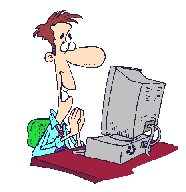 3. Наращивание задачи
изменение вопроса
изменение условия